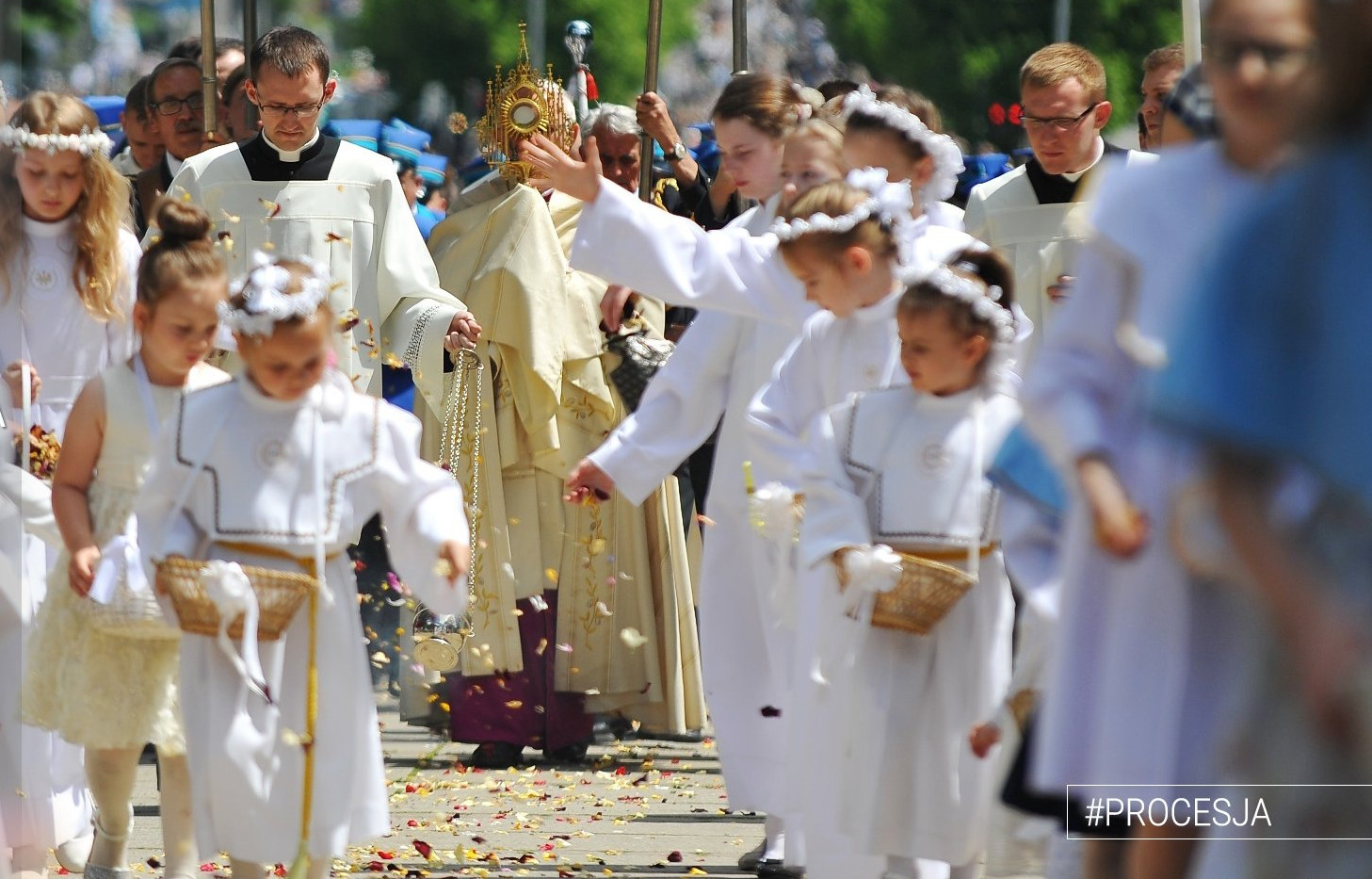 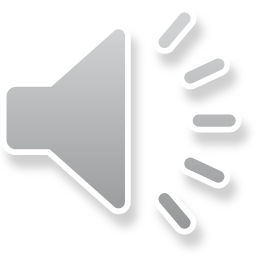 BOŻE CIAŁO
HISTORIA
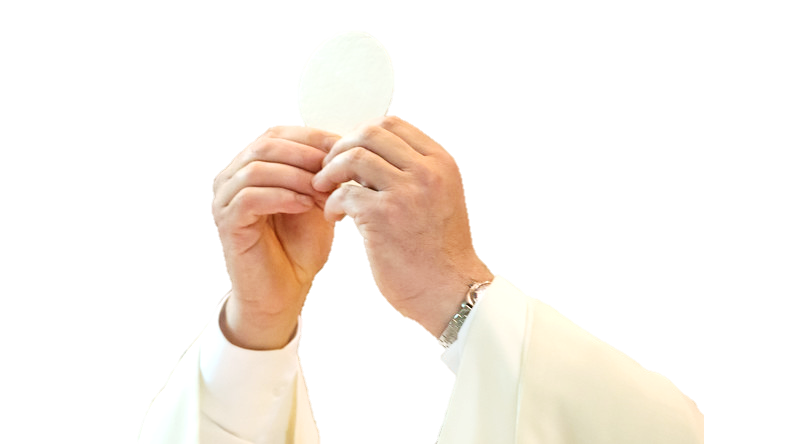 „Bierzcie, to jest ciało moje”.
Ewangeliści nie używają greckiego słowa soma, które znaczy „ciało”, ale w tym aspekcie bardziej estetycznym. Tu jest użyte słowo sarks co znaczy „ciało” w kontekście fizjologicznym. Można tłumaczyć również jako „mięso”.
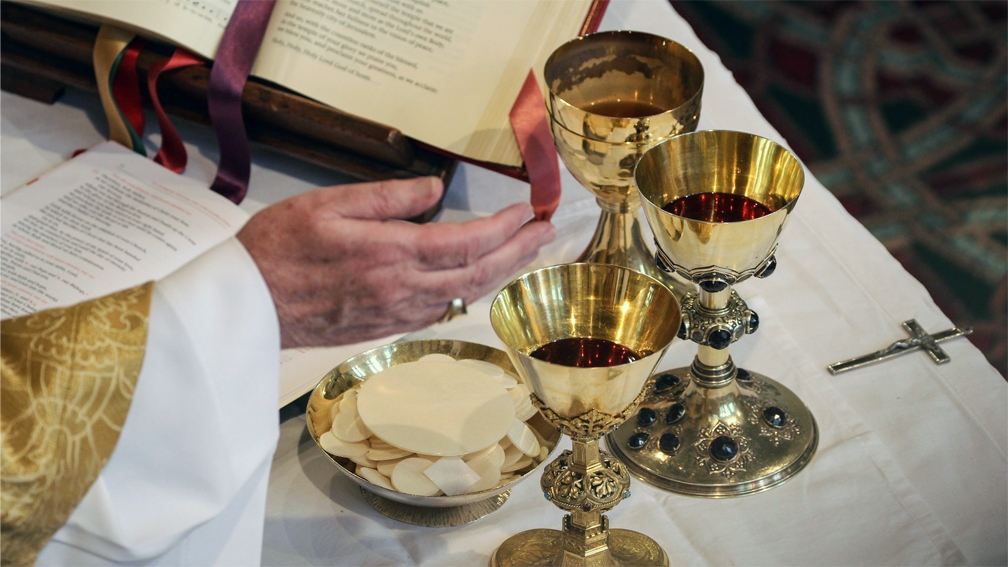 „To jest moja krew przymierza, która wylewa się za wielu”.
Żydzi wierzyli, że w krwi znajduje się dusza. Wynikało to z prostej, naturalnej obserwacji. Nadmierny ubytek krwi skutkuje śmiercią. W tradycji żydowskiej dusza ludzka jest złożona z trzech pierwiastków: nefesz, ruach i neszama. Pierwszy z nich, zmysłowy, kryje w sobie pragnienie życia i jest motorem istnienia, drugi kieruje pozytywnymi i negatywnymi emocjami oraz aktywnością umysłową (myśleniem), natomiast trzeci warunkuje aktywność duchową i zawiera w sobie pochodzącą od Boga istotę człowieczeństwa.
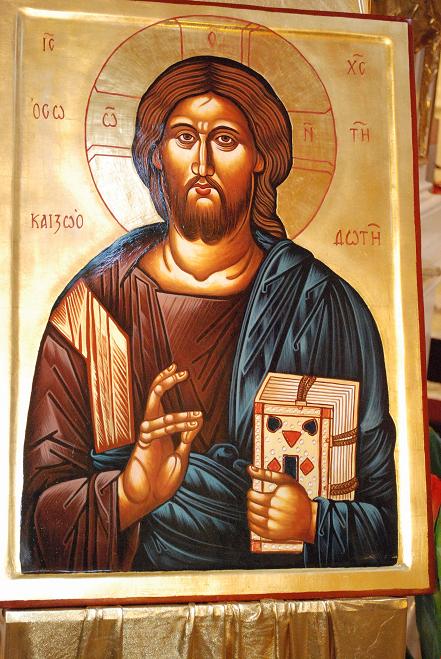 Nie można mówić, że Jezus „miał ciało”. Nie przywdział go jak aktor, który zakłada kostium, żeby odegrać swoją rolę na scenie. Chrystus nieodwołalnie stał się ciałem, był nim i jest na zawsze. Zmartwychwstały Jezus jest w Niebie w ludzkim ciele. Uwielbionym, nie doczesnym, ale naszym, ludzkim.
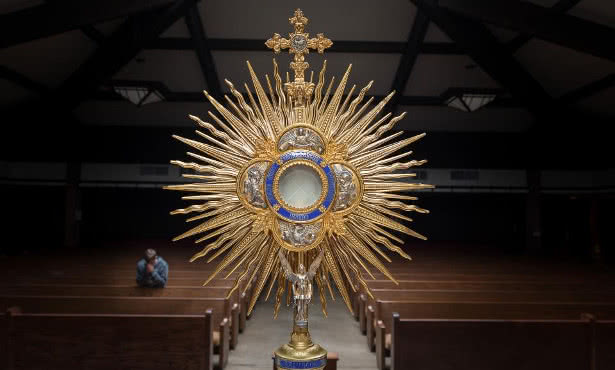 Dając nam swoje ciało i krew ofiarowuje nam całego siebie: to co ludzkie i to co boskie.Eucharystyczne chleb i wino są pokarmem, który ma umacniać nas w każdym aspekcie zarówno nasze siły ziemskie jak i te duchowe.
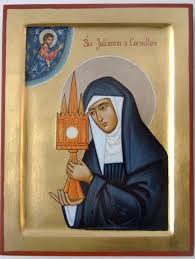 Głównym bodźcem do ustanowienia oddzielnego święta Ciała i Krwi Chrystusa, niezależnego od obchodów Triduum Paschalnego, były objawienia, jakich doznała św. Julianna z Cornillon. 
Ukazał się jej Chrystus, który w widzeniu domagał się ustanowienia święta Eucharystii na pierwszy czwartek po święcie Trójcy Przenajświętszej. Miało mieć ono charakter radosny i dziękczynny, inny od podniosłej atmosfery Wielkiego Czwartku.
Św. Julianna z Cornillon
Za namową bł. Ewy z Liege  zajął się tym Jakub Pantaléon z Troyes, ówczesny archidiakon w Liege, a późniejszy biskup Verdun, patriarcha Jerozolimy, a od 1261 papież Urban IV. 
W czasie pełnienia kolejnych godności kościelnych, wielokrotnie podnosił sprawę kultu Bożego Ciała i Krwi.
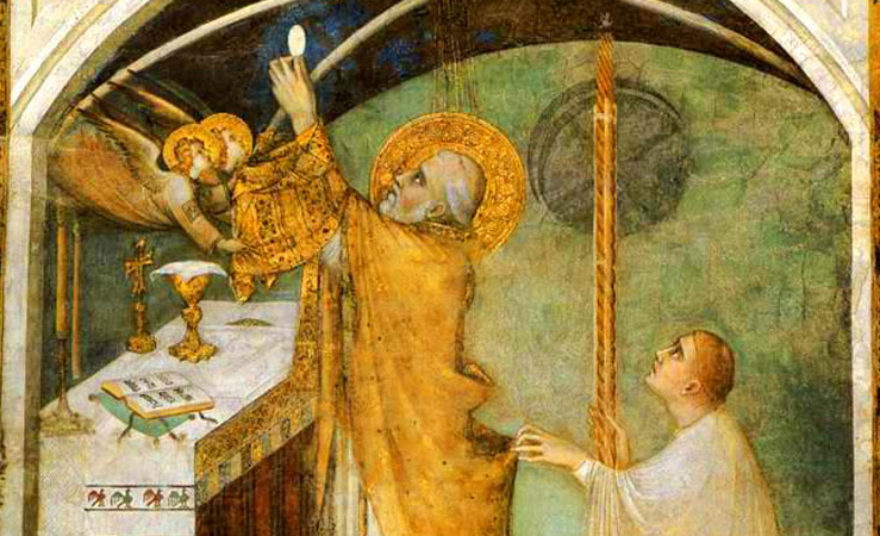 Urban IV
CUD EUCHARYSTYCZNY W BOLSENIE
Do ostatecznego uznania święta Bożego Ciała za ogólnokościelne, Urbana IV skłonił jednak dopiero cud eucharystyczny, jaki miał miejsce w Bolsenie (w środkowych Włoszech) w 1263 roku. W czasie jednej z Mszy, podczas przemienienia, odprawiający kapłan zauważyć miał, że z konsekrowanej hostii, wprost na leżący na ołtarzu korporał, zaczynały spadać krople krwi. Poplamiona krwią chusta została przesłana papieżowi, który w tym czasie przebywał w Orvieto w Umbrii. Urban IV umieścił relikwię w tutejszej katedrze, a pod wpływem fascynacji cudem rozpoczął aktywne starania, których celem miało być ustanowienia święta Najświętszego Ciała i Krwi Chrystusa obowiązującego dla całego Kościoła katolickiego.
KATEDRA W ORVIETO
Ułożenie liturgii i tekstów odczytywanych w czasie święta, papież zlecić miał samemu św. Tomaszowi z Akwinu, który na tę okazję stworzył jeden z najpiękniejszych hymnów kościelnych pt. „Pange lingua” (Sław języku...).
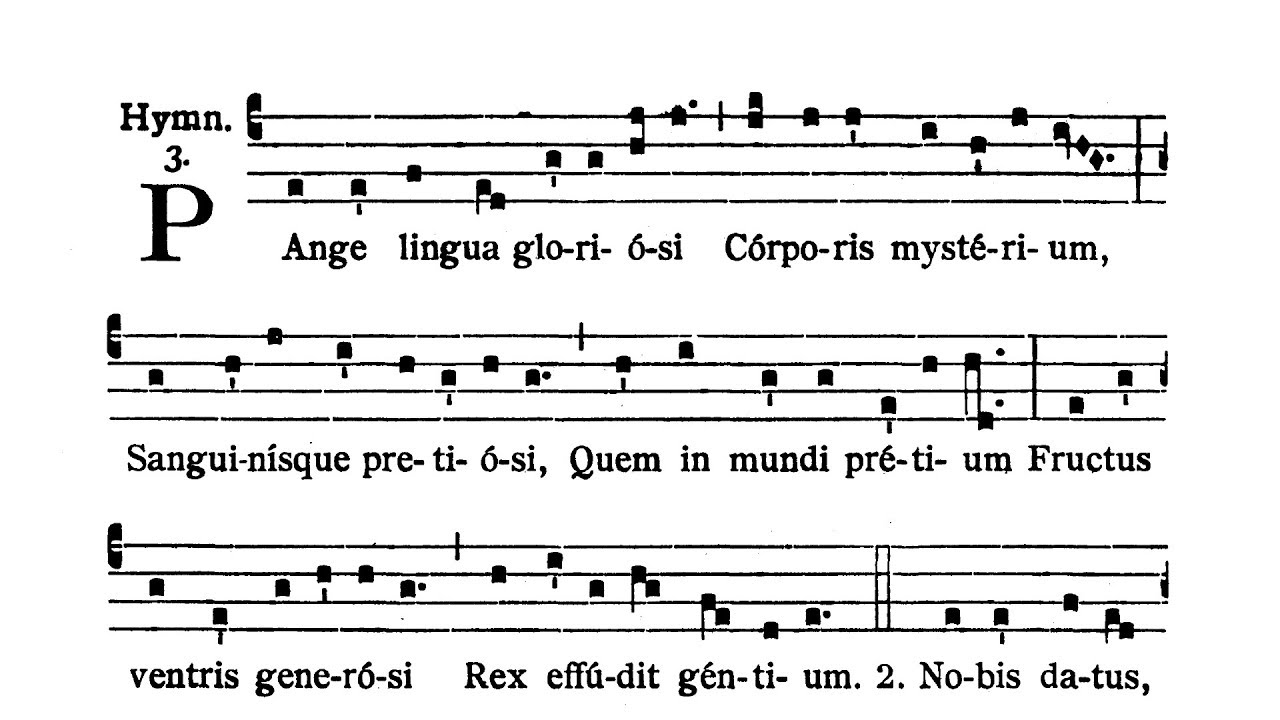 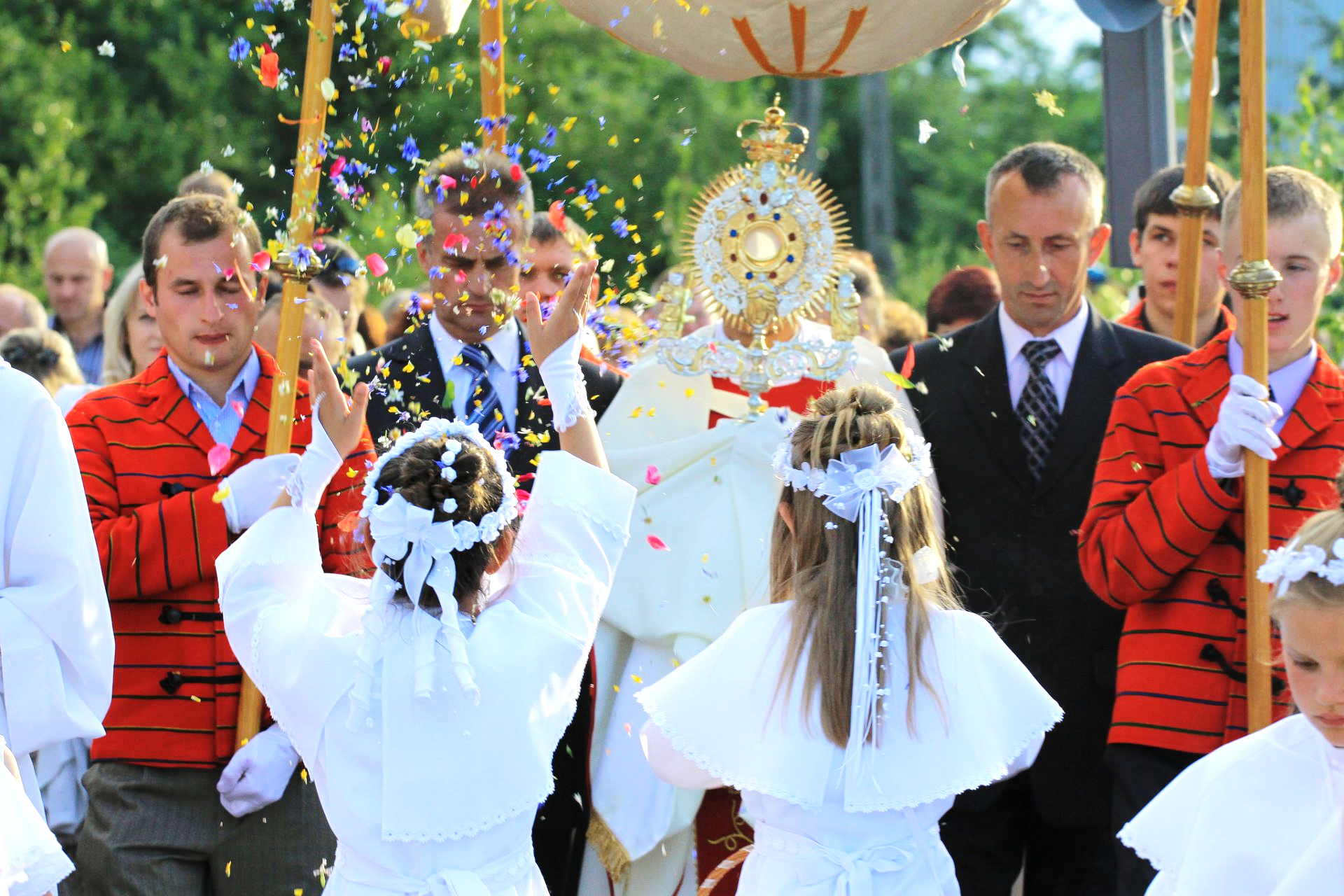 Boże Ciało przyjęło się wkrótce głównie na terenie Francji, Niemiec i Włoch. Tam też kształtowały się pierwsze tradycje związane z obchodzeniem tego dnia. 
W środowiskach niemieckich powstał m.in. zwyczaj procesji do czterech ołtarzy i odczytywania przy nich ewangelii nawiązujących do tematyki święta.
Procesje nie były elementem święta od samego jego początku. Najstarszą wzmianką na temat ich istnienia była informacja o przeprowadzanych w latach 1265–1275 uroczystych procesjach w Kolonii, podczas których niesiony był krzyż i Najświętszy Sakrament. Do dziś procesja w Uroczystość Bożego Ciała w Kolonii uważana jest za najpiękniejszą.
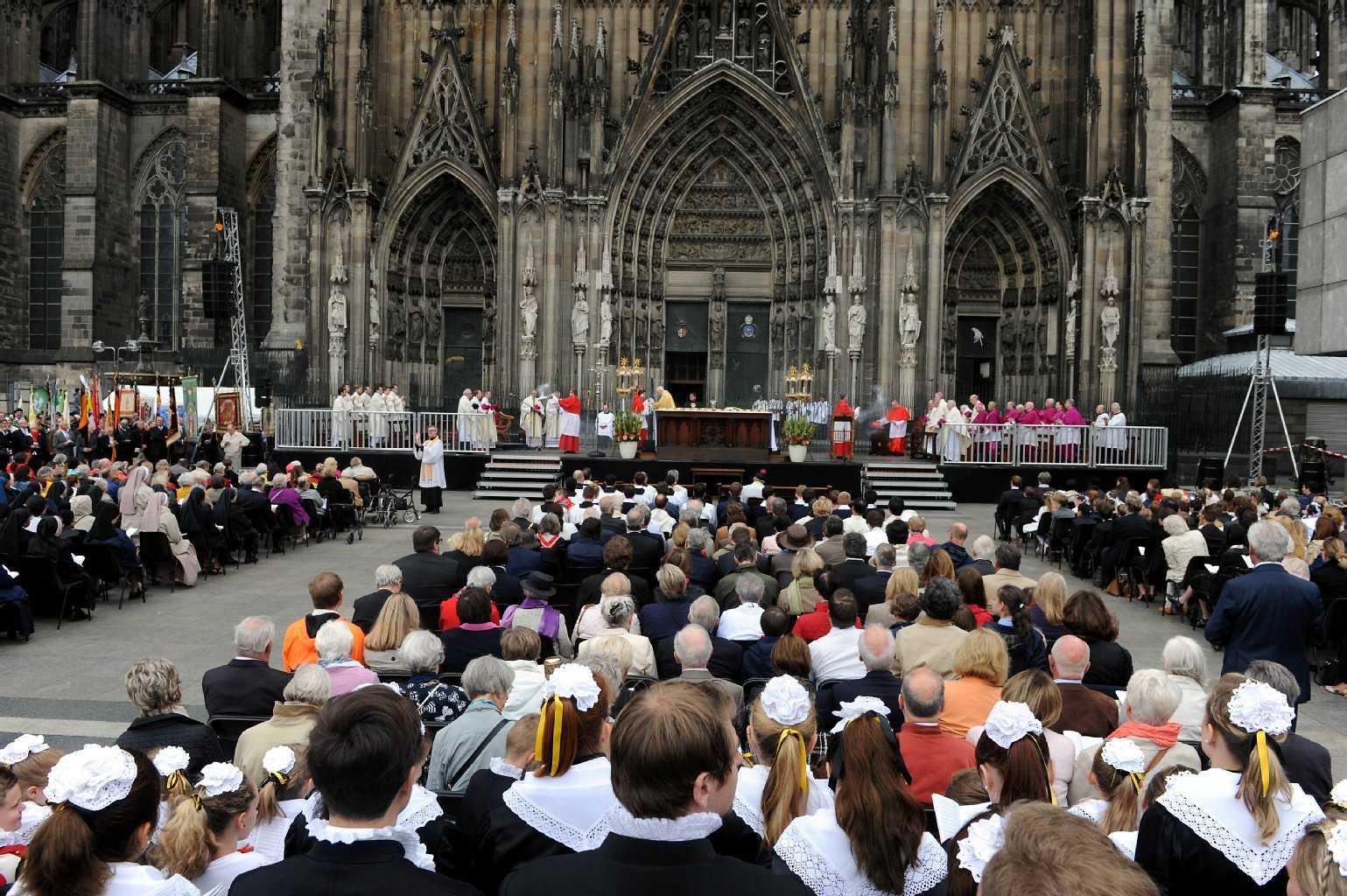 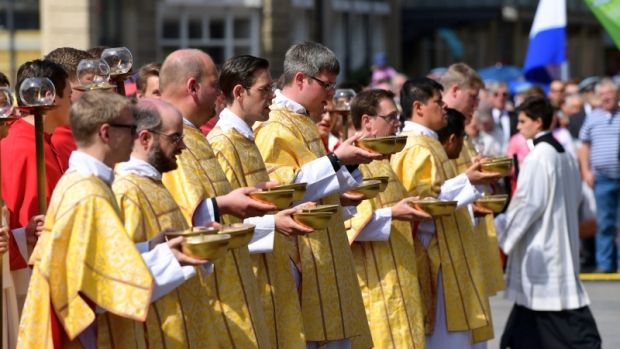 W Polsce, Boże Ciało obchodzone było od 1320 roku, kiedy biskup krakowski Nankier ustanowił je dla diecezji krakowskiej. 
Jednakże za święto obowiązujące we wszystkich diecezjach polskich uznał je dopiero synod gnieźnieński z 1420 roku.
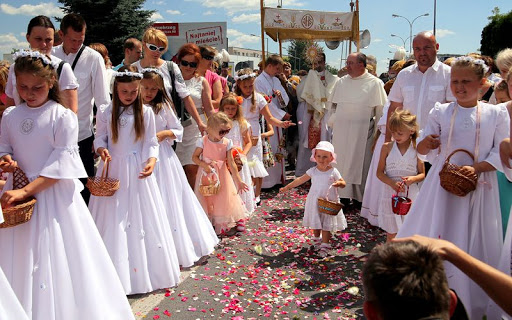 Tradycyjna procesja wodna na jeziorze Staffelsee niedaleko miasta Seehausen
Procesja z kwiatowym dywanem w Huefingen
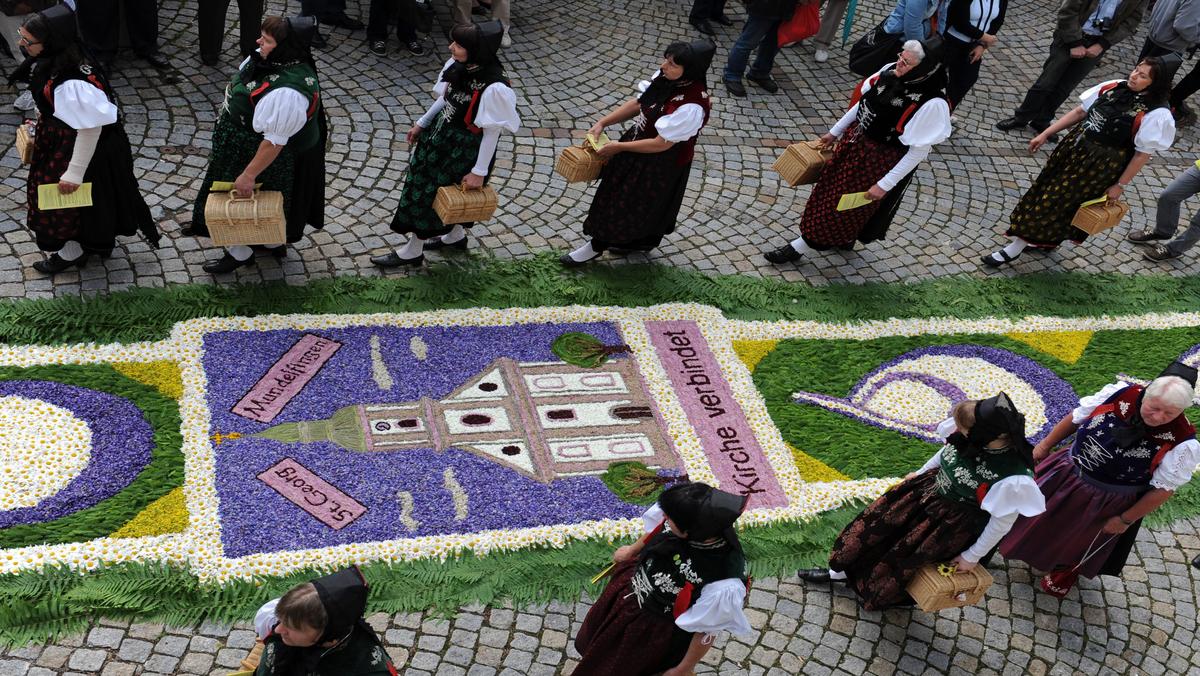 Procesje w Szwajcarii
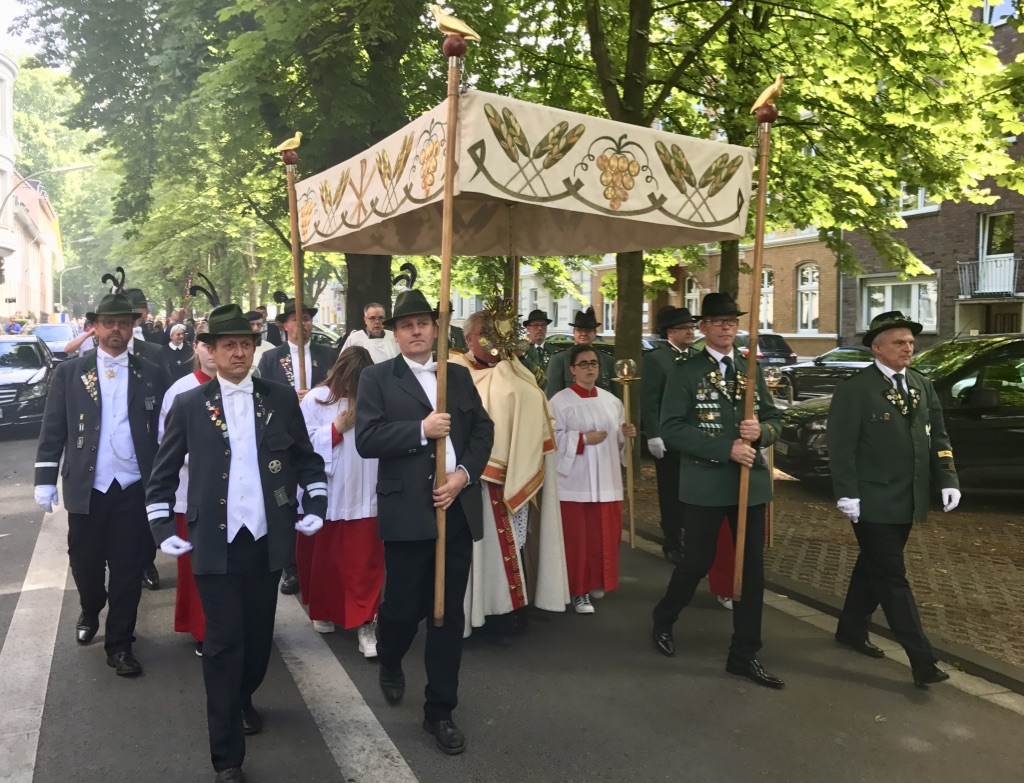 W Polsce za najpiękniejszą uważana jest procesja w Łowiczu